Ude – Hishigi – Hiza – GatameKnee – Armlock
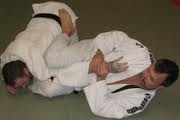 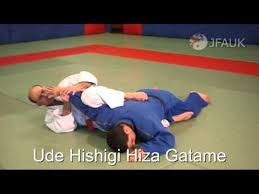 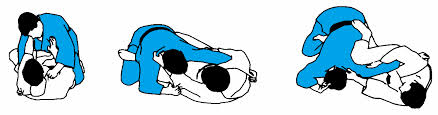 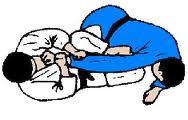 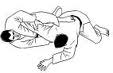